Energy balance & weight control
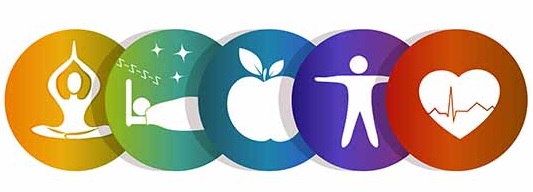 1.1. Energy requirements of the body
Energy balance and weight control
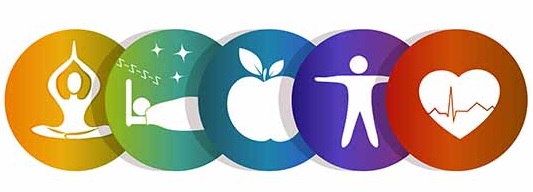 1.2. Forms of energy and its transformations in the body
Energy balance and weight control
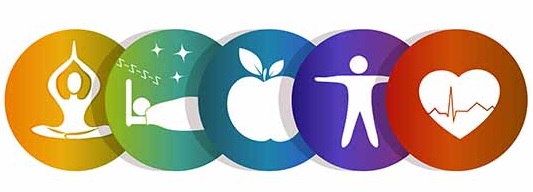 1.3. Units of energy measurement
Energy balance and weight control
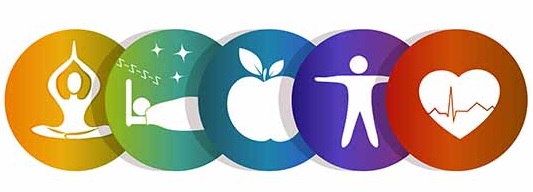 1.4. Energy of food nutrients (Food energy)
The amount of energy that the body absorbs through food intake, is the body's fuel. Each food contains a certain amount of energy, which depends on its composition of nutrients, which are substances that the body can not synthesize, but needs, to function properly.
Energy balance and weight control
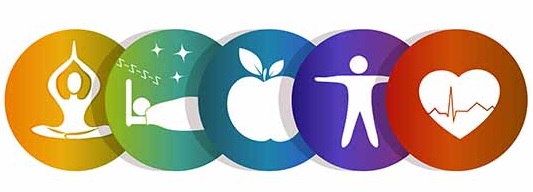 1.4. Energy of food nutrients
Energy balance and weight control
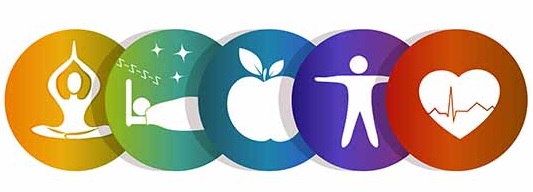 1.4. Energy of food nutrients
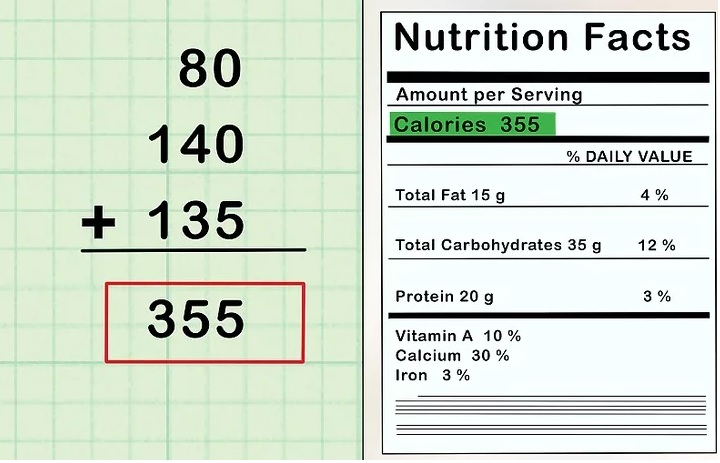 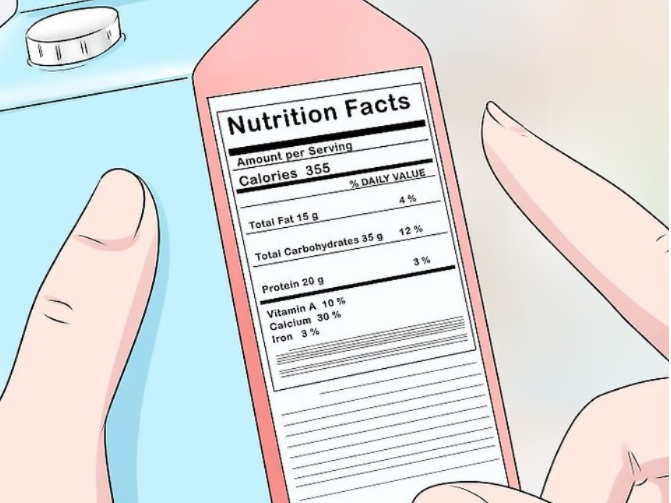 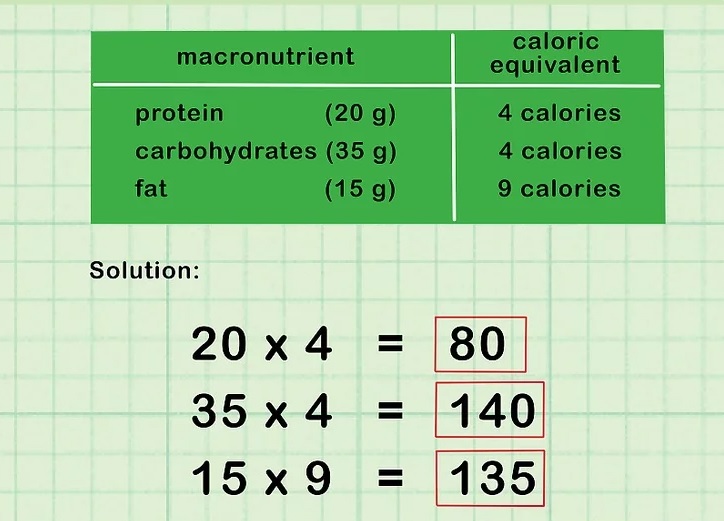 Energy balance and weight control
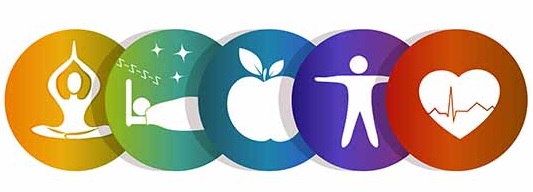 1.4. Energy of food nutrients
1.4.1. Macronutrients & micronutrients
Energy balance and weight control
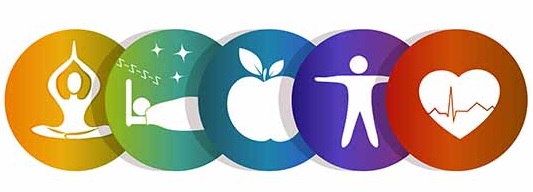 1.4. Energy of food nutrients
1.4.1. Macronutrients & micronutrients
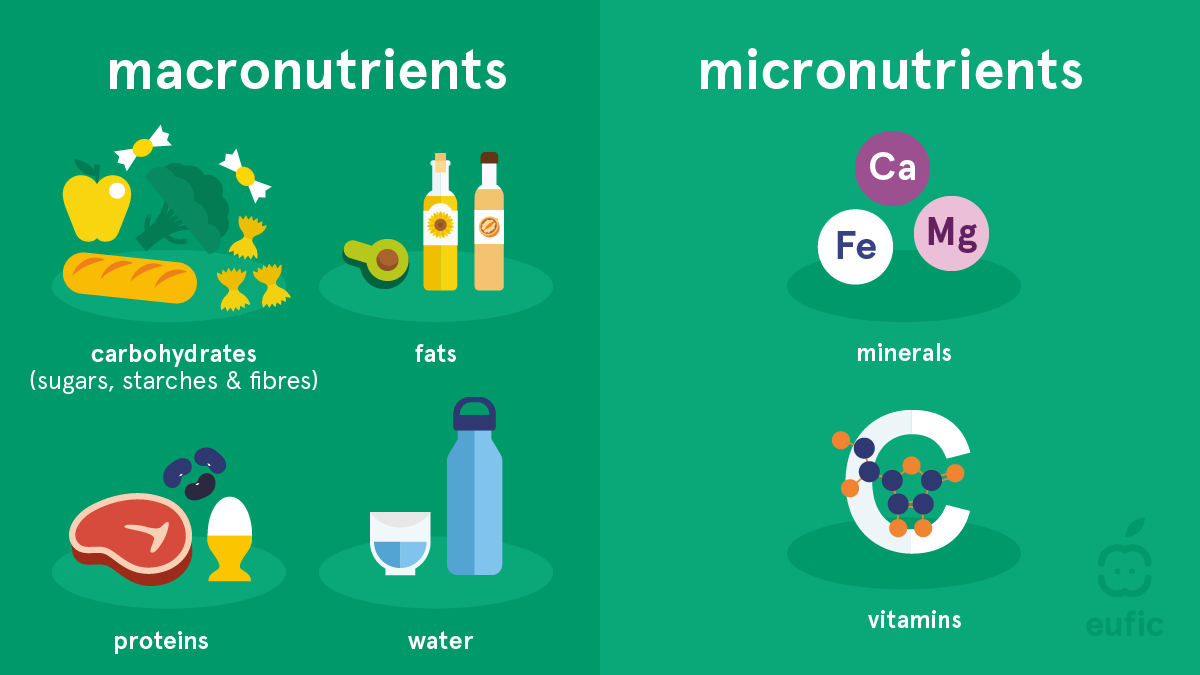 Energy balance & weight control
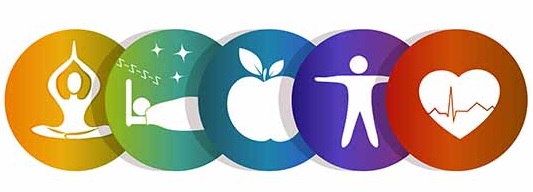 1.4. Energy of food nutrients
1.4.2. The role of nutrients